Accreditation & Licensure
What types & Compliance
Surveys
Accreditation 
Currently MCH uses DNV as our accrediting organization
They do onsite/virtual surveys every year (last survey Nov 2020)
New survey expected between July and September 2021
Initial DNV Stroke Certification survey expected in March 2021

Other
Surveys for disease specific programs & our trauma services 
Also the state can come in for complaint surveys at anytime
What can you do?
Look around your area – 
It’s the small things that in our environment that go unnoticed
However, these are the things that are noticed by patients and families

Think of yourself in a restaurant, waiting & looking around…
Yeah, it’s those things…



IF it doesn’t look right – let someone know
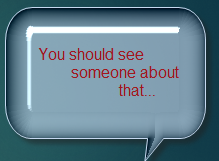 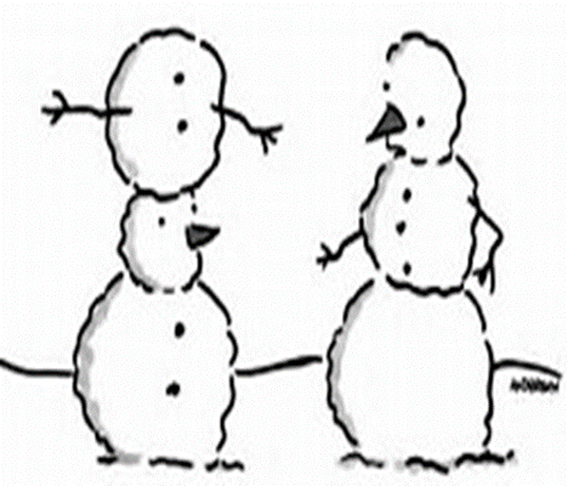 All these things were cited by DNV in November and/or during other previous surveys
Tape residue on carts
PPE in designated “clean” areas (ie food/drink areas)
Exit paths not clearly marked
Compressed gas cylinders not individually secured
Emergency pull cords in bathrooms – found looped around the assist bars
Nutrition rooms should be clean and tidy & labels on patient food
Expired Broselow Tape on carts
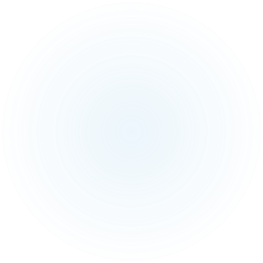 Do you have a patient safety event or concern about a health care organization? How do you file a concern?
 https://www.dnvglhealthcare.com/patient-complaint-report
 Fax: 513-947-1250
 Phone: 866-496-9647
Report a Patient Safety Event
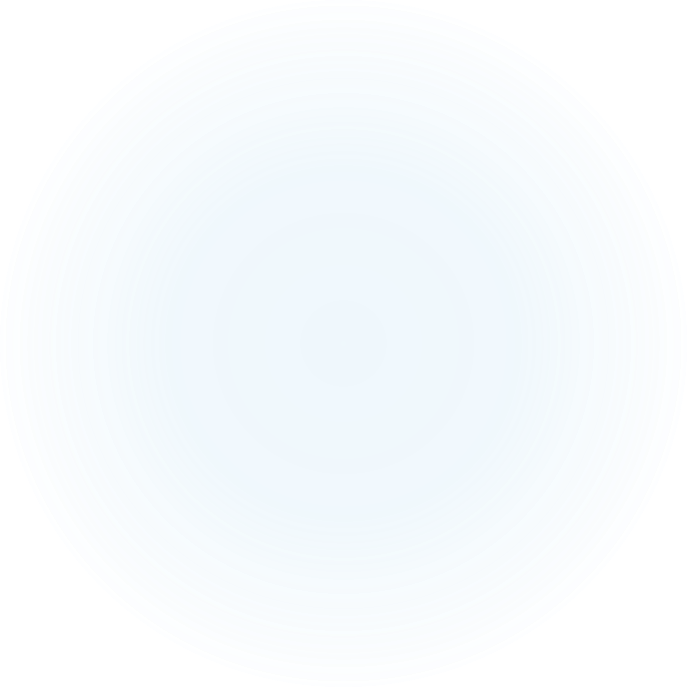 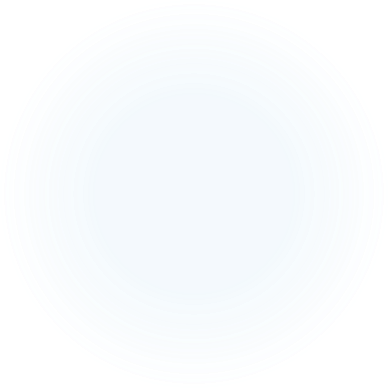 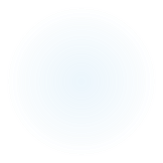 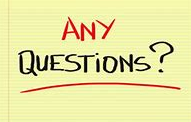 .
Crystal Sanchez, MLS(ASCP)CM
Accreditation & Licensure Specialist
(432) 640-1174
csanchez1@echd.org